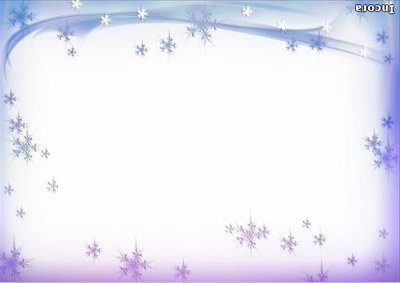 Портфоліо
вчителя
Образотворчого мистецтва та керівника гуртків
Корнатої Марії Дмитрівни
2015 р.
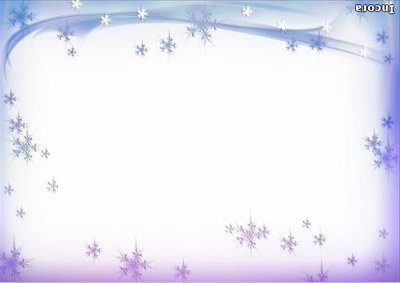 Вчитель образотворчого мистецтва 
Вишнівецької загальноосвітньої школи 
І-ІІІ ступенів
Корната Марія Дмитрівна
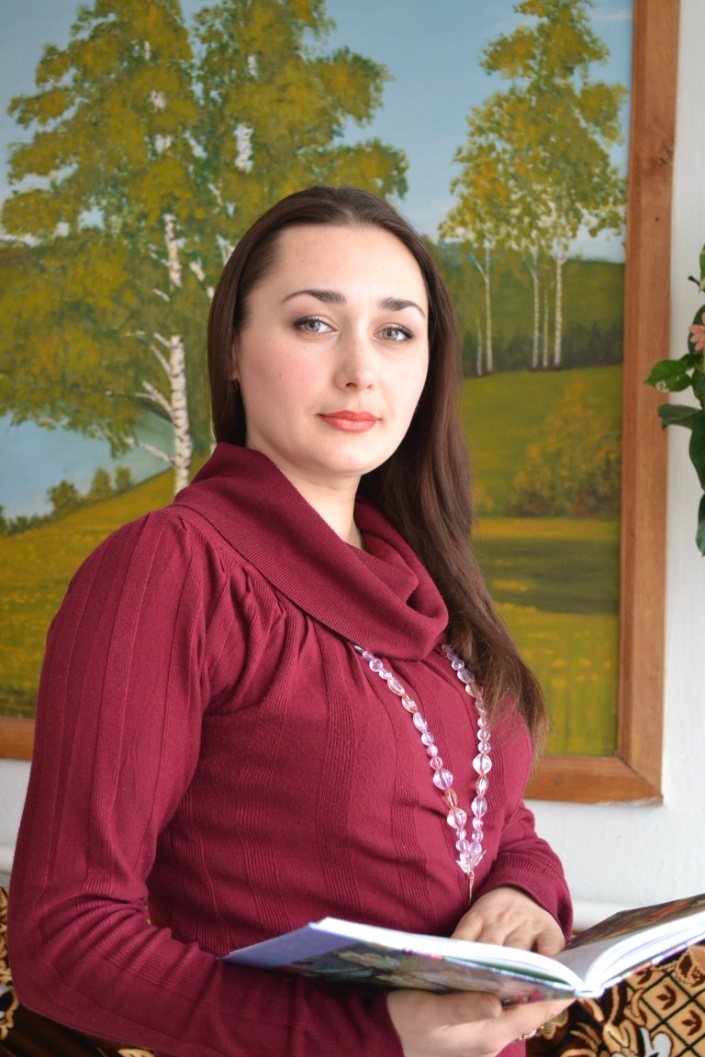 Категорія: перша
Стаж роботи: 13 років
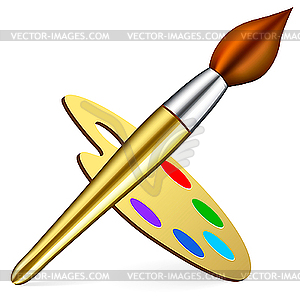 Освіта: вища
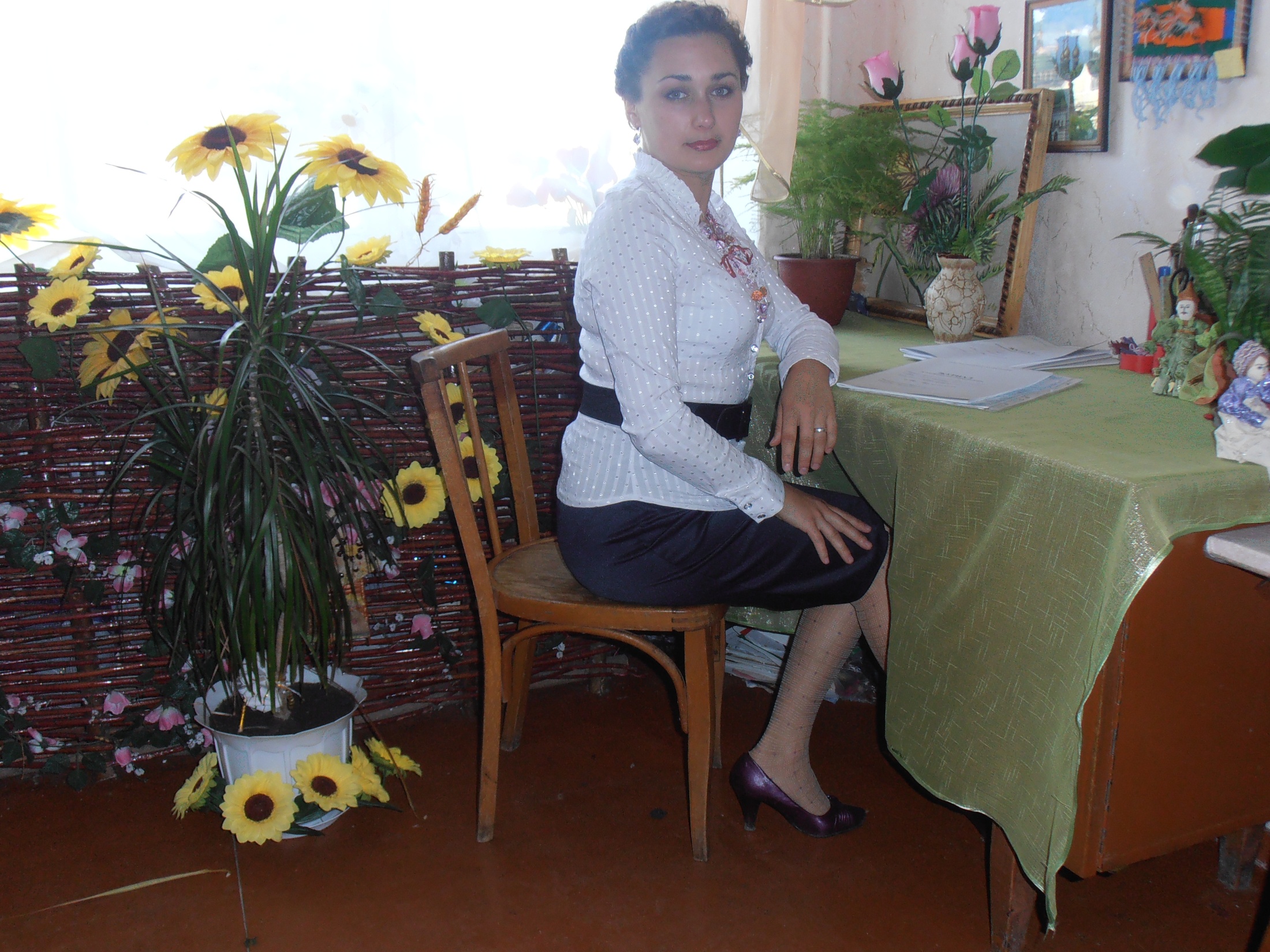 Педагогічне 
кредо:
“В середині кожної дитини, криються потаємні творчі можливості, тому ми повинні працювати щосили, щоб розкрити цей потенціал .”
Життєве кредо: “ Моя сила – віра в Бога і в себе, моя свобода – відповідальність за власний розвиток, мої здібності – культура самовдосконалення .”
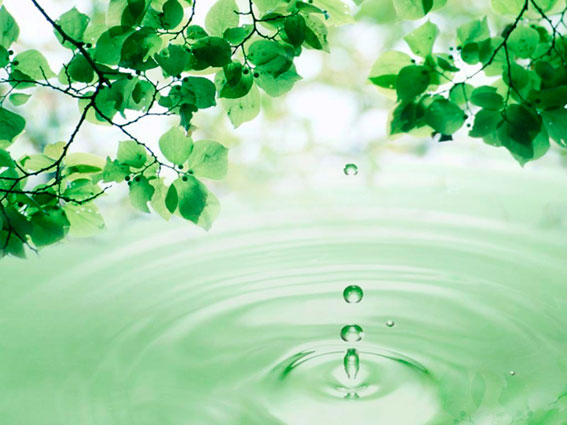 Проблема над якою працюю: 
“ Розвиток творчості учнів на уроках образотворчого мистецтва шляхом використання технологій живопису ”
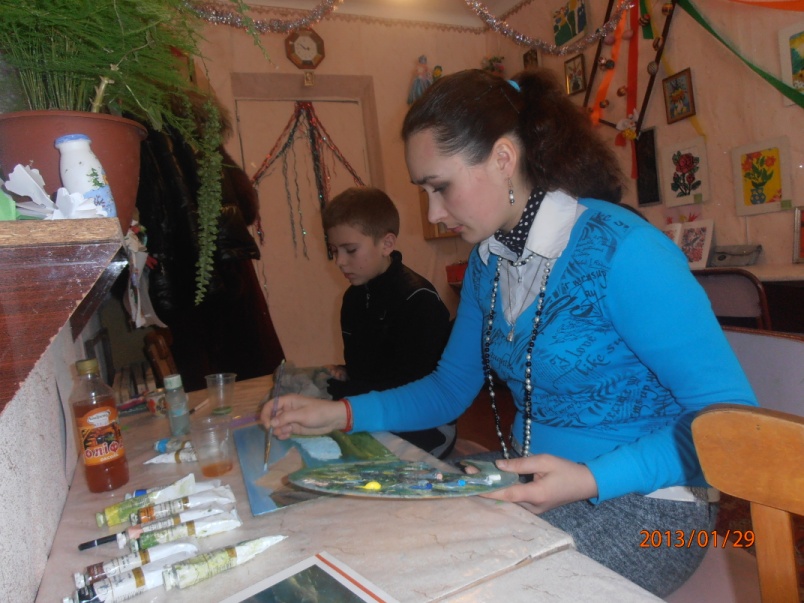 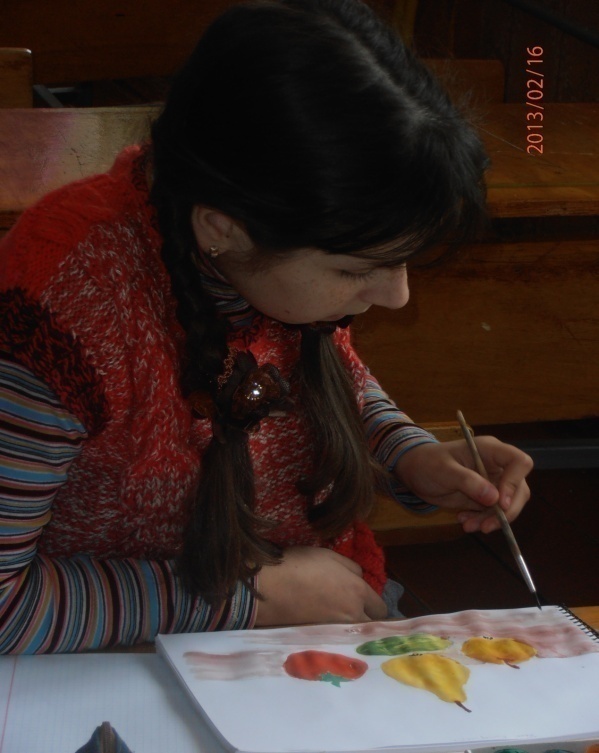 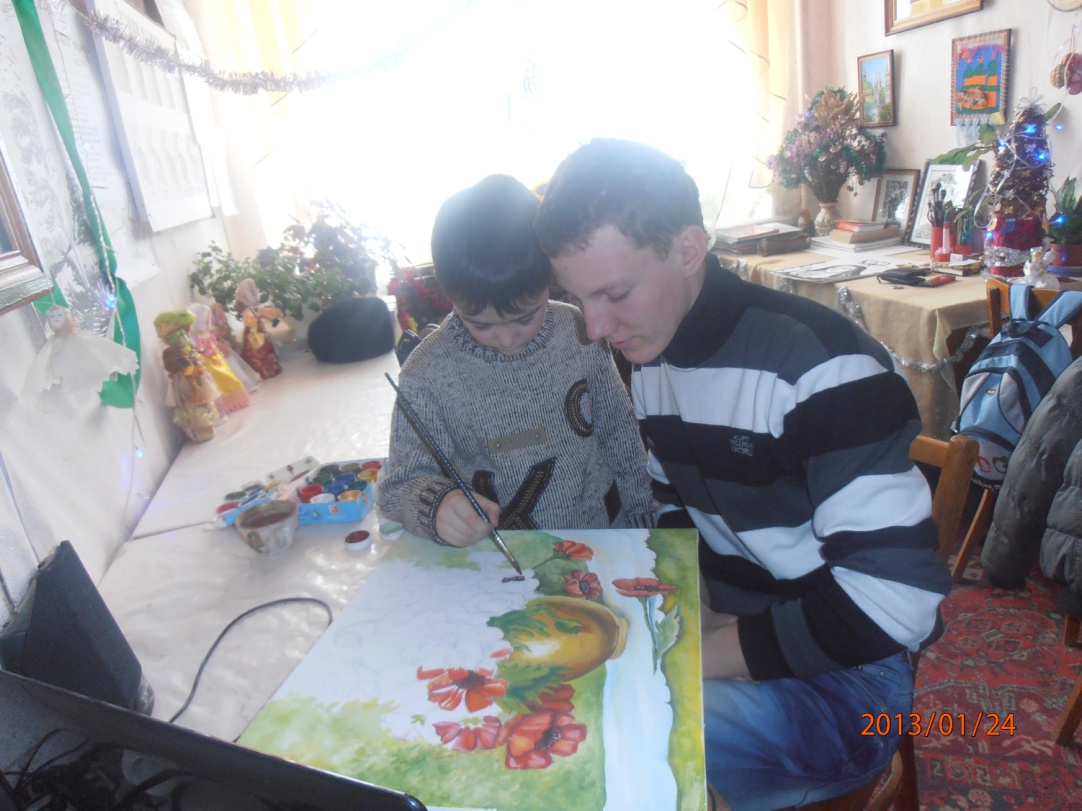 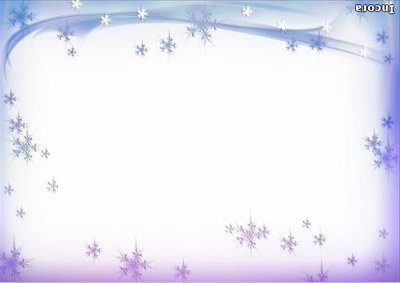 Актуальність проблеми:
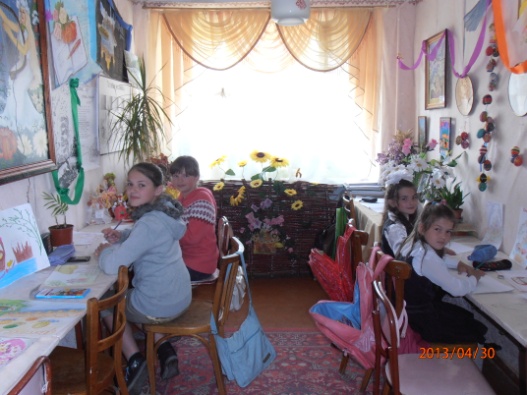 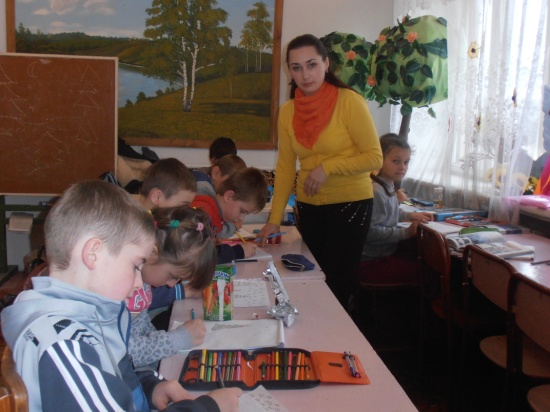 Створення оптимальних умов для навчання учнів.
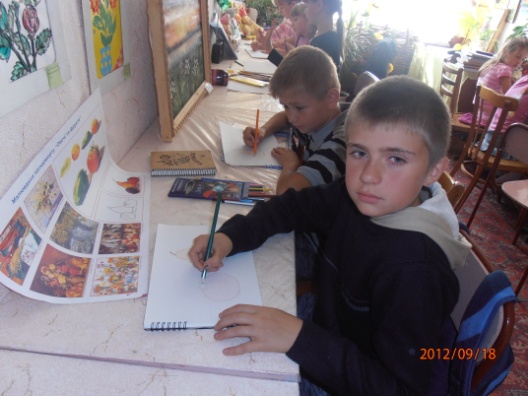 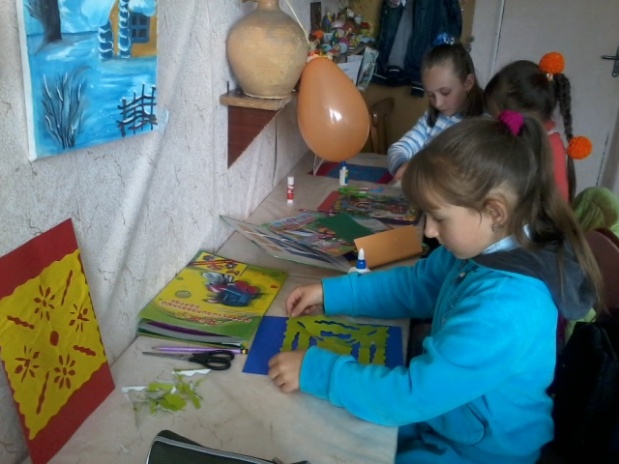 - Визначення рівня творчості  в учнів.
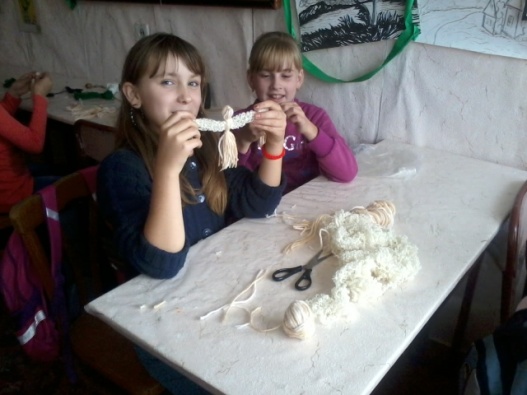 - Збагачення емоційно – чуттєвої сфери.
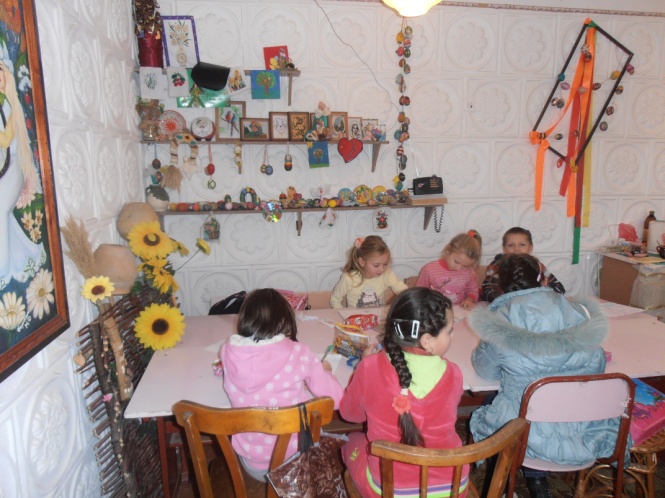 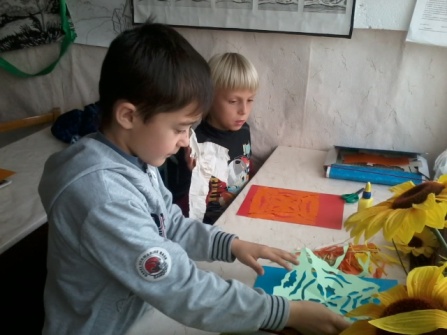 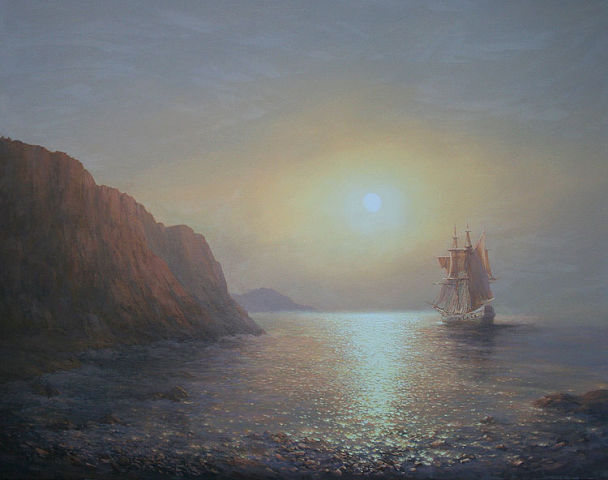 Мета:
1. Розкривати природні задатки дитини, загальні та спеціальні здібності.
2. Задовольняти потребу й цікавість дитини до образотворчого мистецтва.
3. Розвивати вміння відтворювати свої фантазії на аркуші паперу.
4. Розвивати творчу активність.
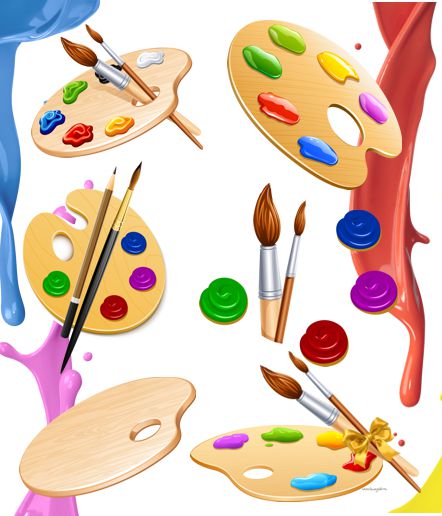 Завдання:
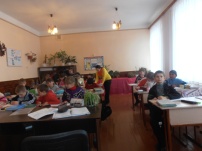 1. Діагностувати творчі здібності дітей.
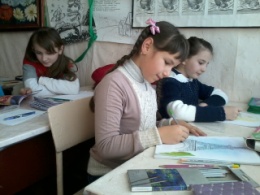 2. Активізувати пізнавальну діяльність.
3. Збагачувати емоційно - чуттєву сферу.
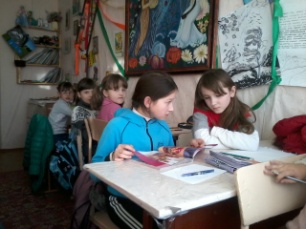 4. Підтримувати творчий розвиток   обдарованих дітей.
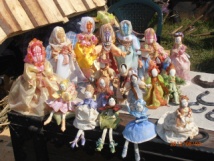 5. Забезпечувати сприятливий морально – психологічний клімат в гуртку і на уроках.
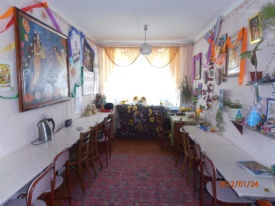 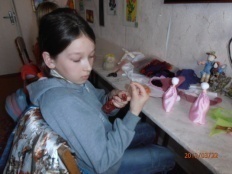 6. Створювати умови для успішного самоствердження кожного учня.
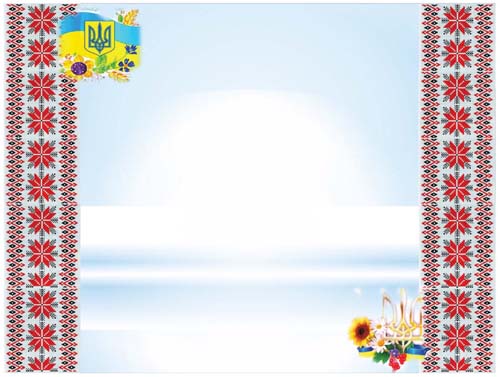 Над даною темою працювали:
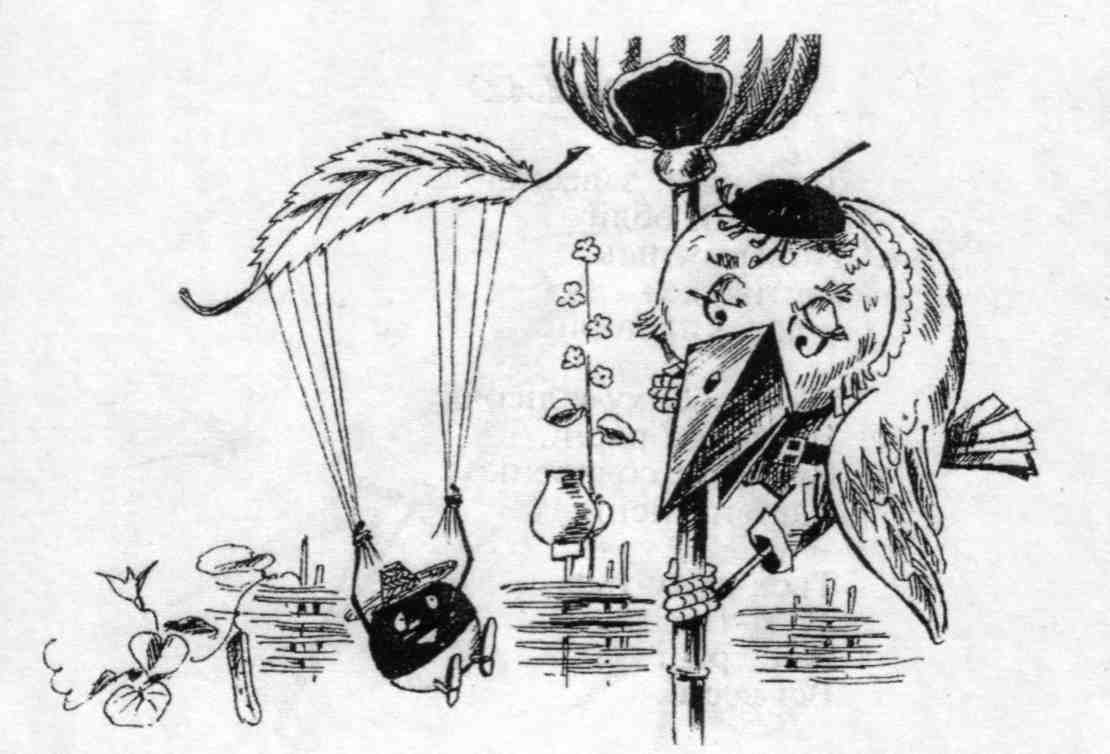 Художники:
		Зіліневич І.А., 
	Господарисько С.Ф., 
            Дроботюк Б.І.
	Праці:
       Роменець В.А. Психологія творчості.  
 Кириченко М. А., Кириченко І.М. Основи  
            образотворчої грамоти. 
    Барко В.І., Тютюнников А.М. Як визначити творчі   
                 здібності дитини?
   Кульчицька О. І. Методика діагностики та                        
                            інтелектуальної обдарованості
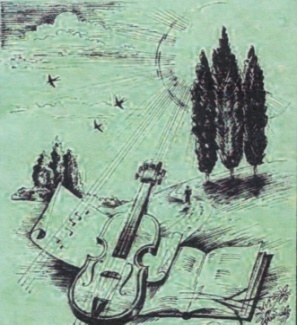 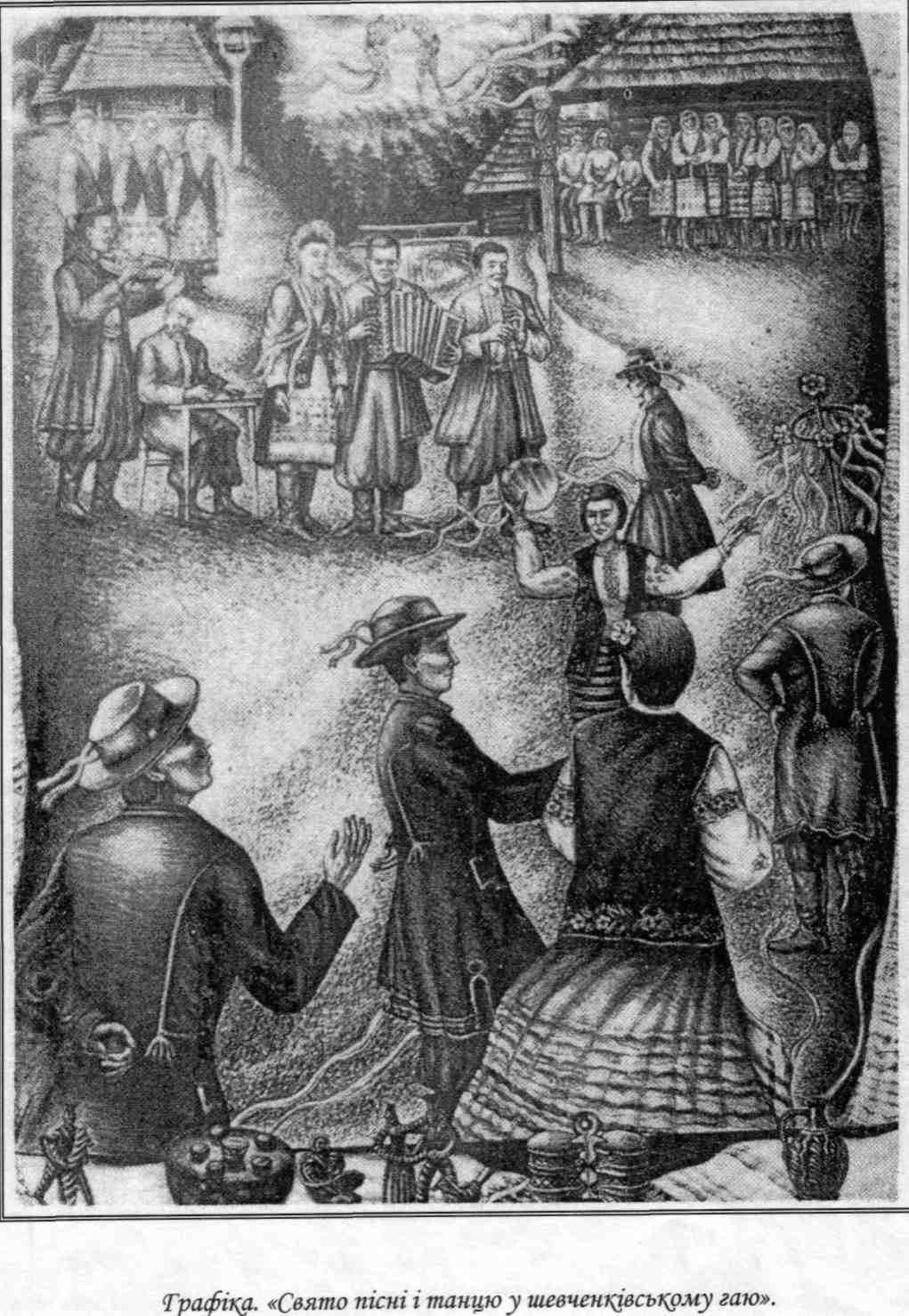 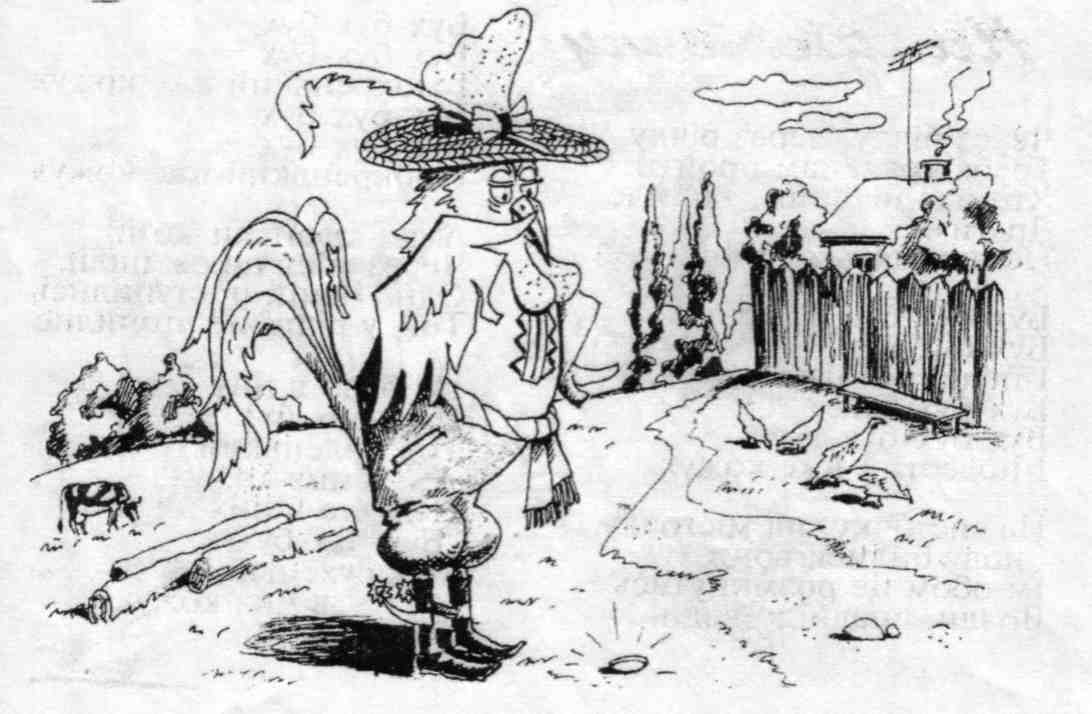 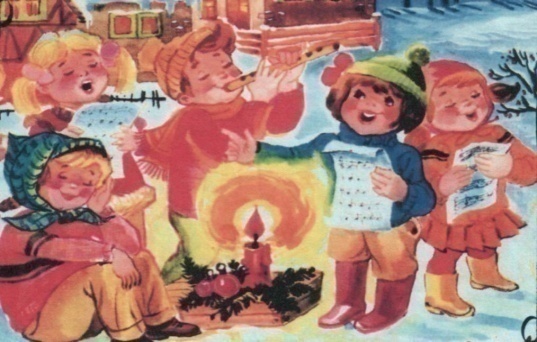 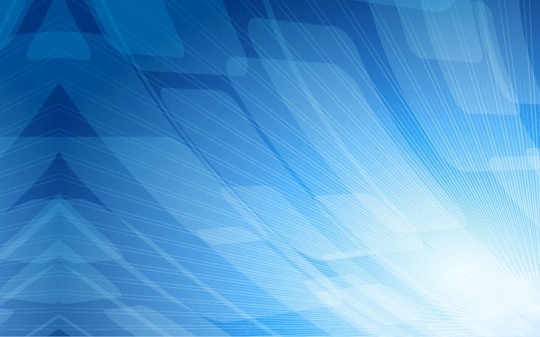 Бути творчою людиною – це більше, ніж відрізнятися від інших. Будь-хто може бути дивним. Це легко. Складно бути таким же простим і великим одночасно…                               Робити речі просто, неймовірно просто – ось це творчість.
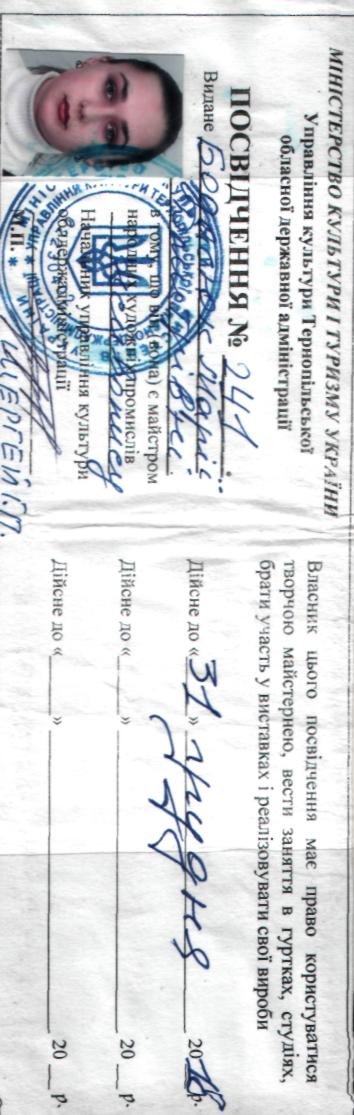 Марія Дмитрівна – народний умілець художніх промислів. Працюю над вдосконаленням своєї творчості власним прикладом показую всі барви та розмаїття мистецтва.
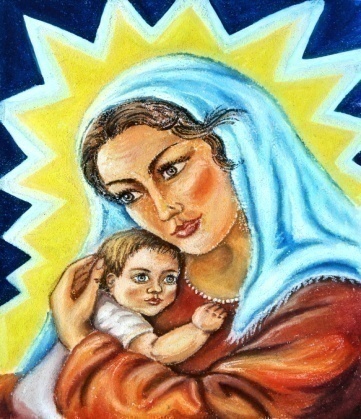 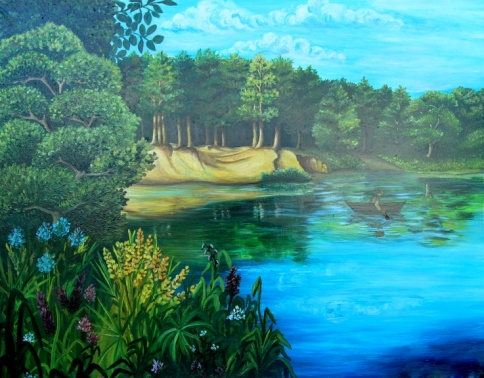 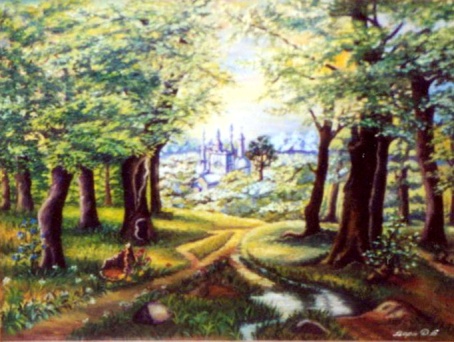 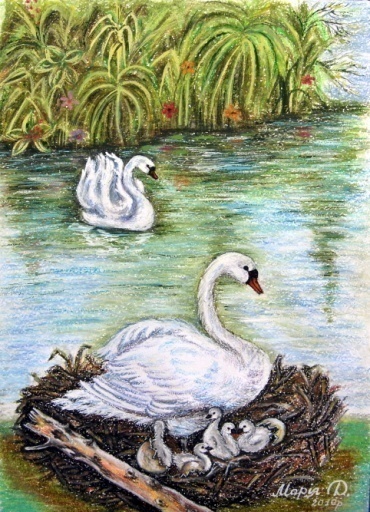 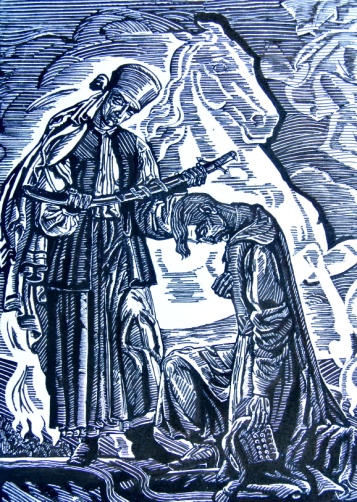 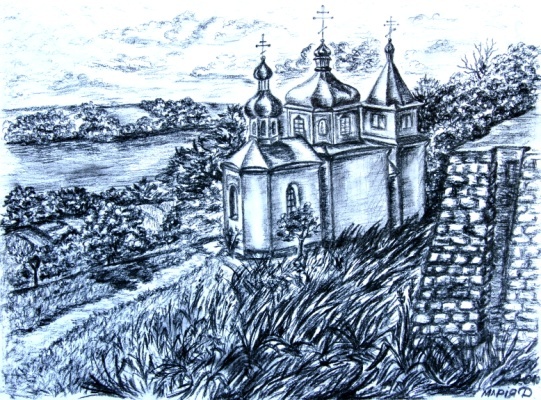 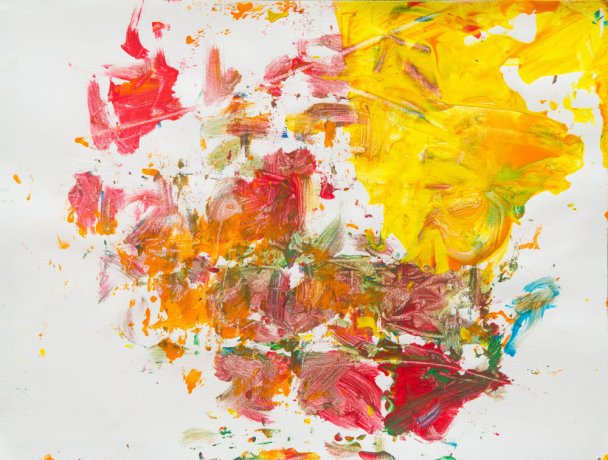 Бути творчою людиною – це більше, ніж відрізнятися від інших. Будь-хто може бути дивним. Це легко. Складно бути таким же простим і великим одночасно…                               Робити речі просто, неймовірно просто – ось це творчість.
Беру активну участь у виставках та фестивалях:
- Звітна виставка у палаці “Березіль”
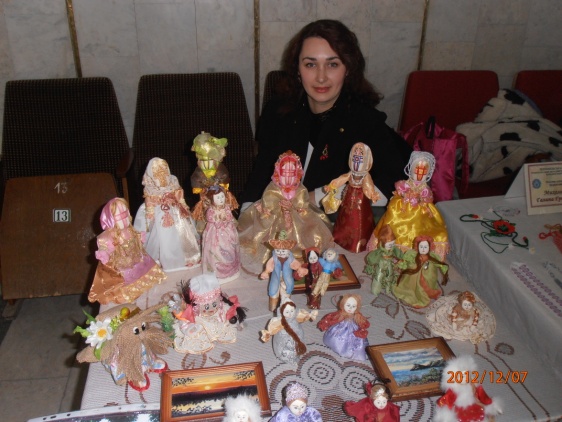 Фестиваль народних умільців у 
м. Чорткові  “Прощання з колядою”.
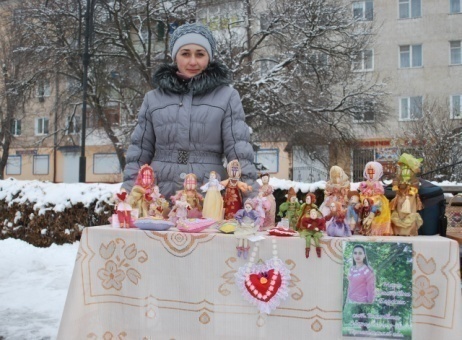 - Фестиваль у м. Тернопіль
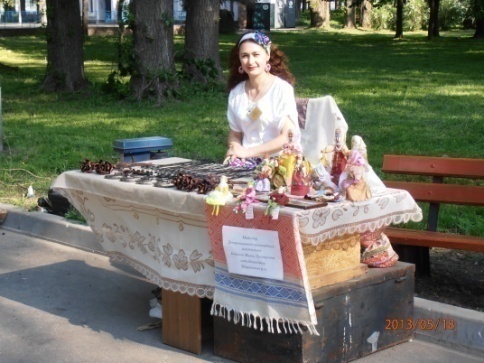 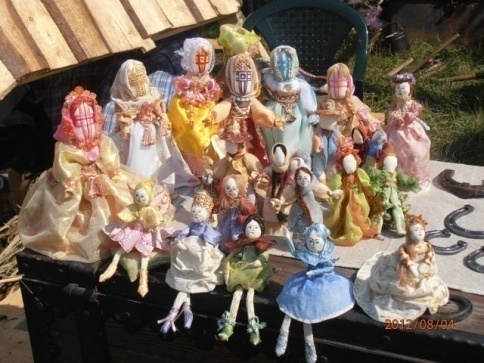 - Фестиваль у м. Монастириську “Дзвони Лемківщини”
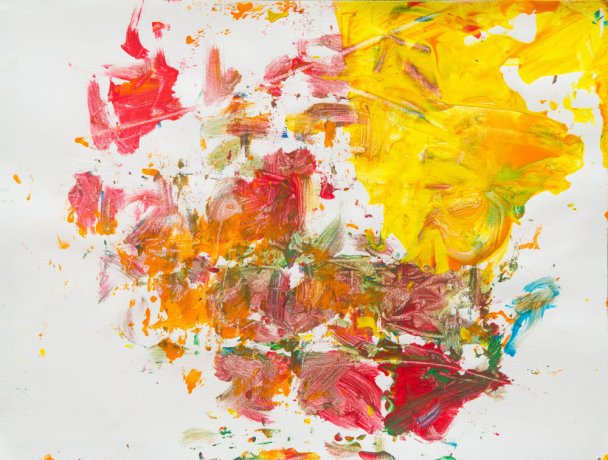 Бути творчою людиною – це більше, ніж відрізнятися від інших. Будь-хто може бути дивним. Це легко. Складно бути таким же простим і великим одночасно…                               Робити речі просто, неймовірно просто – ось це творчість.
Розвиваю вміння передавати природню красу технологіями живопису
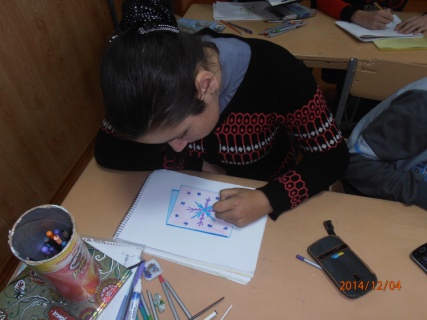 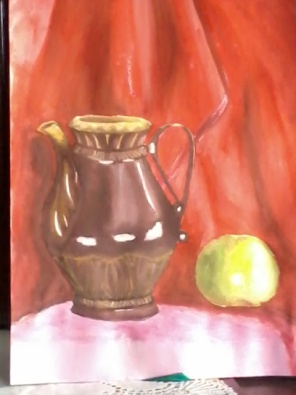 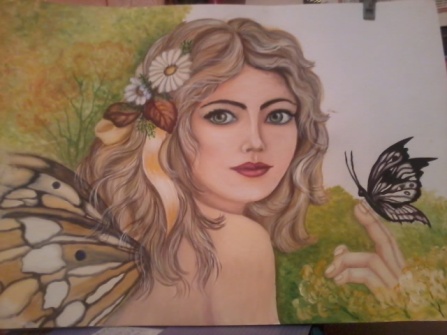 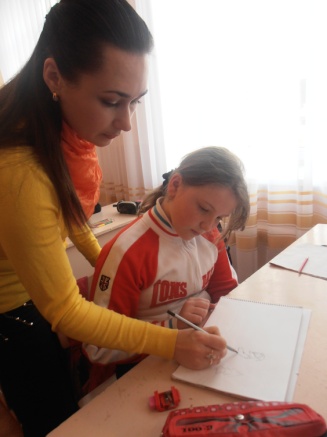 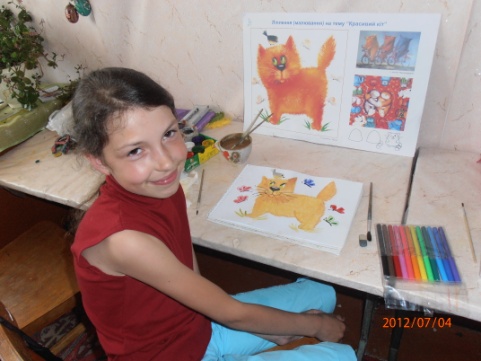 Використовую різноманітні 
техніки живопису
Формую інтерес до творчості
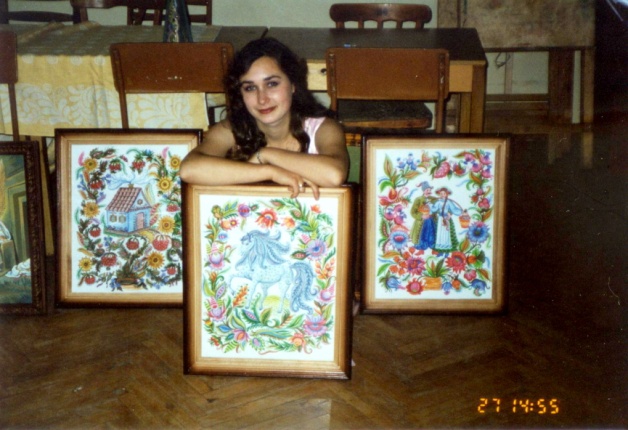 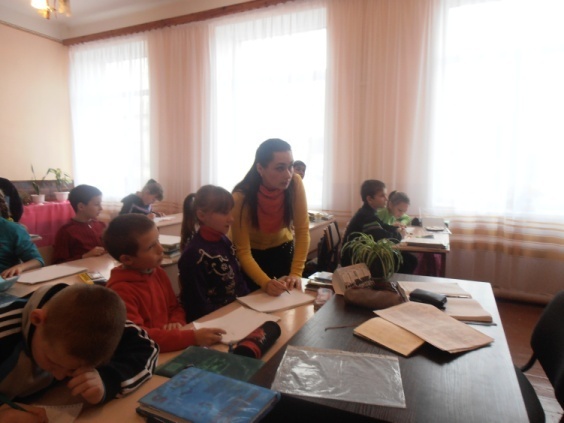 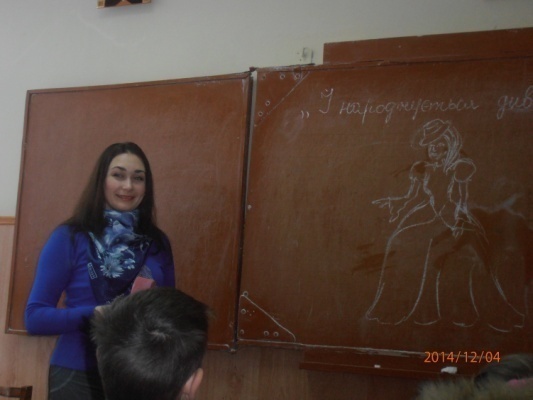 Фрагменти уроків
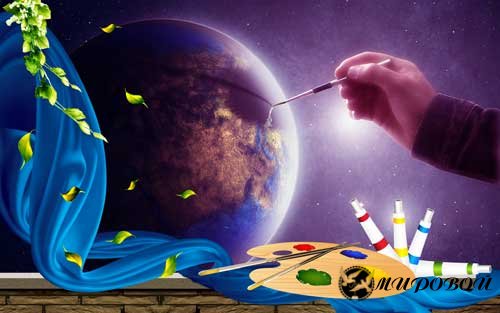 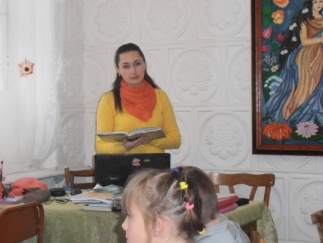 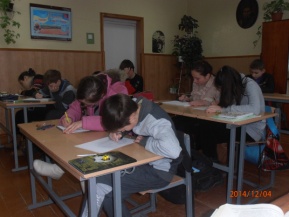 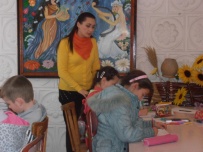 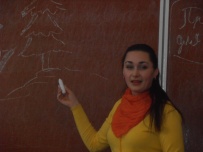 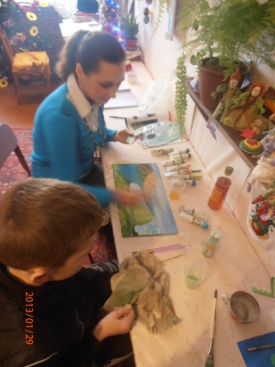 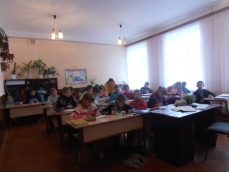 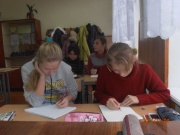 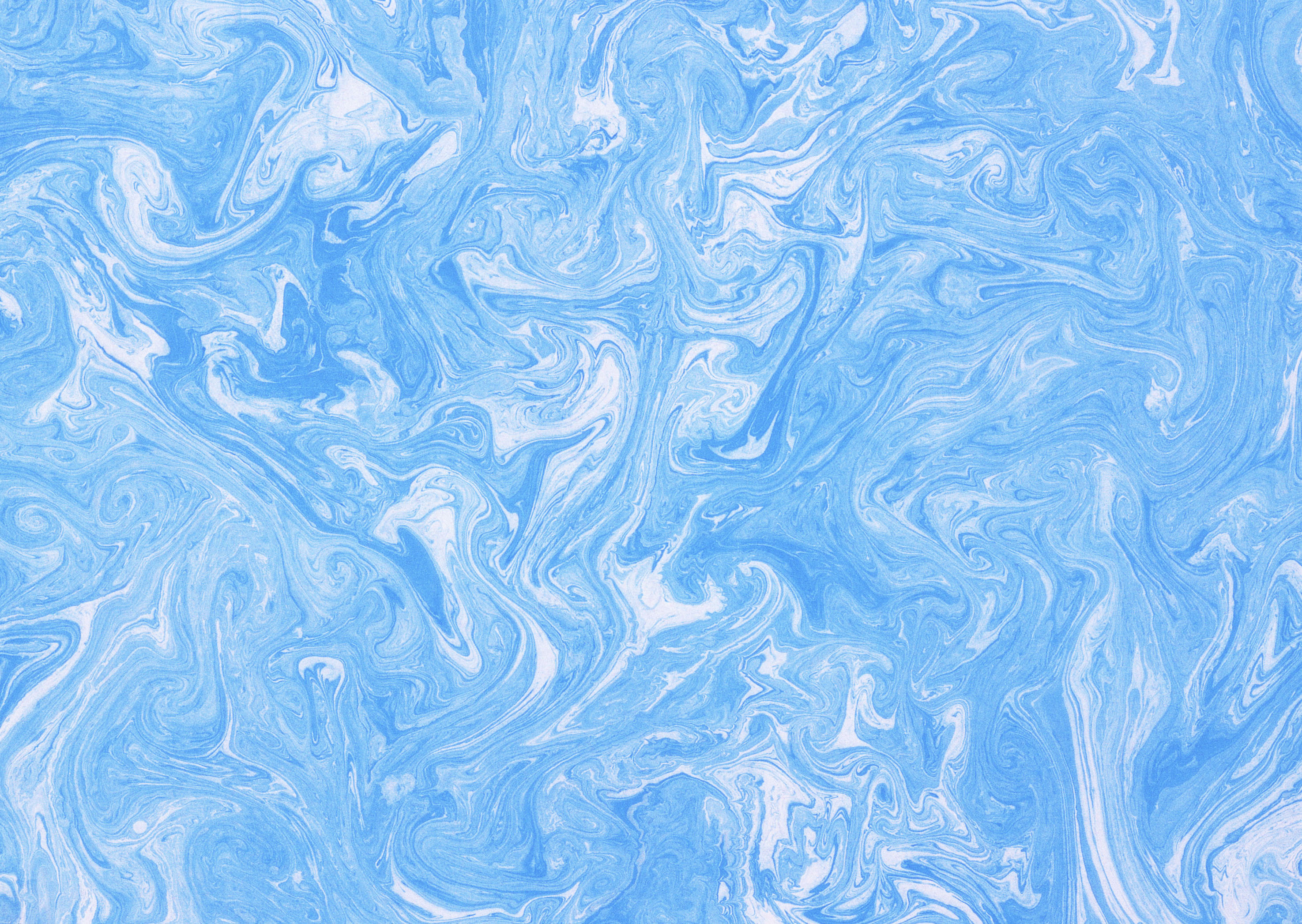 Участь учнів у виставках і конкурсах:
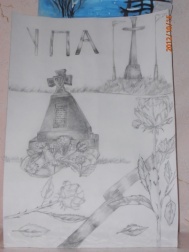 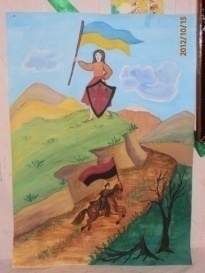 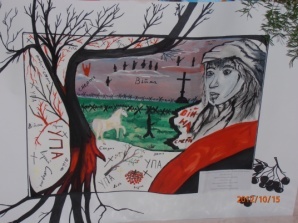 - до УПА;
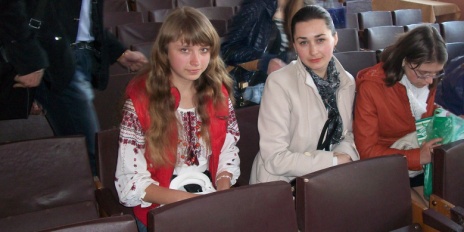 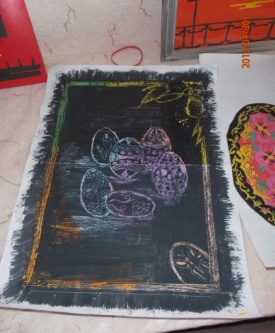 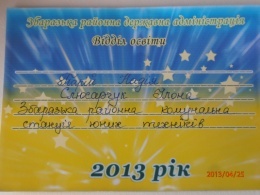 - Збаражчина має талант;
Перше місце – 
Бодасюк Назарій
- конкурс малюнків до Великодня  у Вишневецькому палаці;
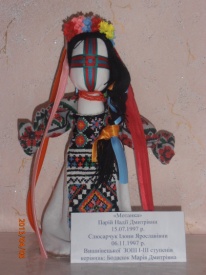 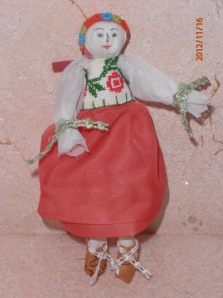 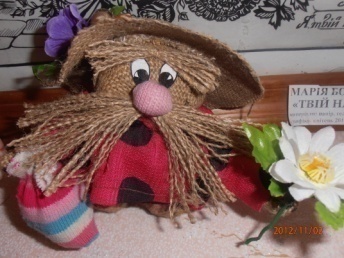 - народна лялька – мотанка;
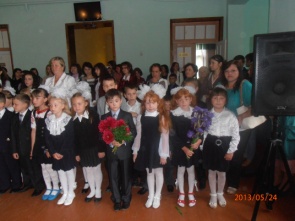 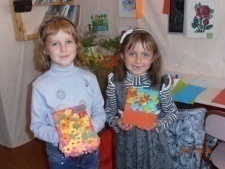 - виставка робіт гуртківців у майстерні митця;
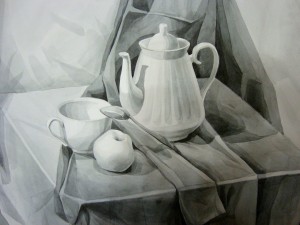 - участь у районних і обласних олімпіадах.
Моніторинг участі учнів у районному етапі олімпіади з образотворчого мистецтва
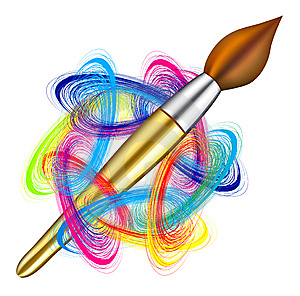 - Участь у районних конференціях, шкільних виставках, фестивалях – виставках.
- Друк у пресі:
Газета  “Народне слово”, 30.08.2010 р., стаття “Історична подія для району”.
Газета “Народне слово”, стаття “Народне мистецтво Збаражчини”
Газета “Новини Тернополя”, 04.04.2012 р., виставка майстрів Тернопільський краєзнавчий музей. 
Газета “ Свобода ”, 11.04.2012 р., стаття “Сюрреалістичні картини, шедеври з дерева, унікальні вишиванки”.
Газета “ 20 хвилин”, 05.04.2012 р., стаття “Умільці Збаражчини завойовують Тернопіль”
Газета “Народне слово”, 30.08.2011 р., стаття “Художники Вишнівця зробили для земляків щирий подарунок  до 20- літнього ювілею Незалежності України”
Досягнення:
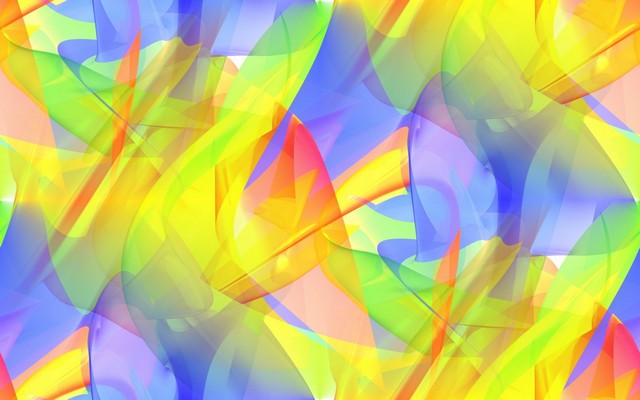 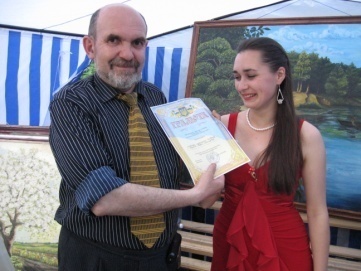 За активну участь у відродженні народних ремесел та мистецтва присвоєно звання “Умілець народних промислів декоративного мистецтва  та  живопису”
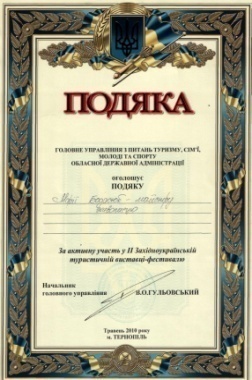 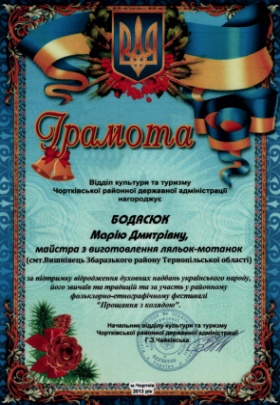 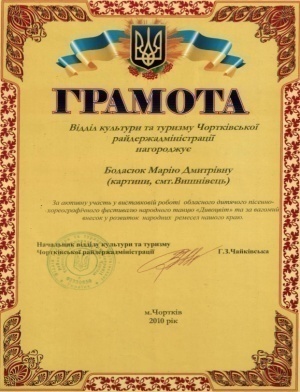 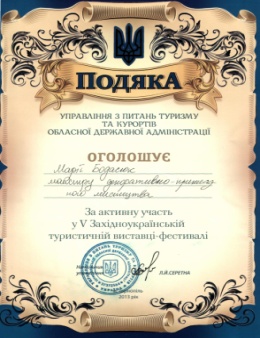 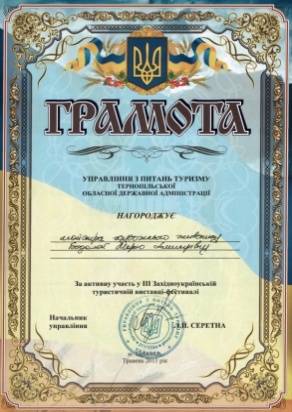 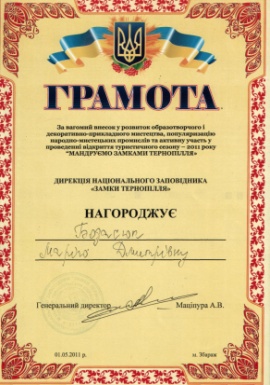 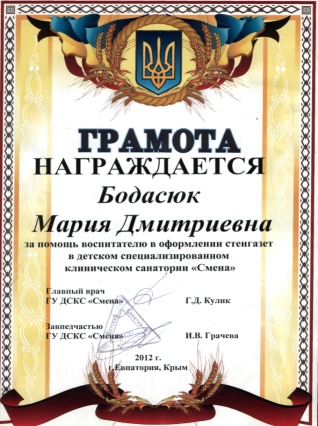 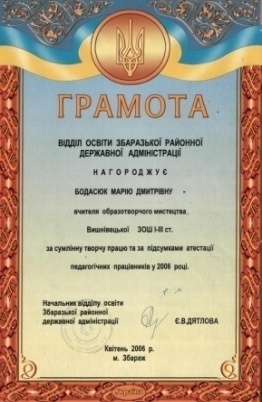 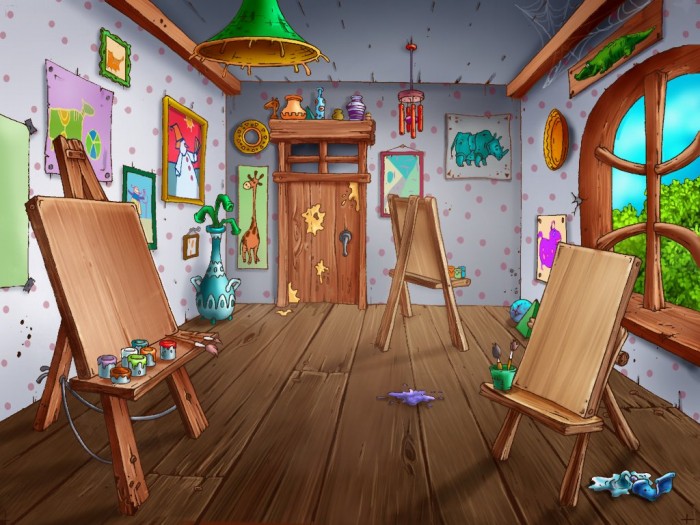 Гурткова робота:
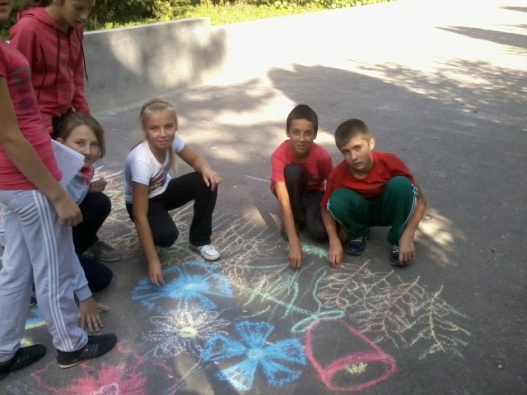 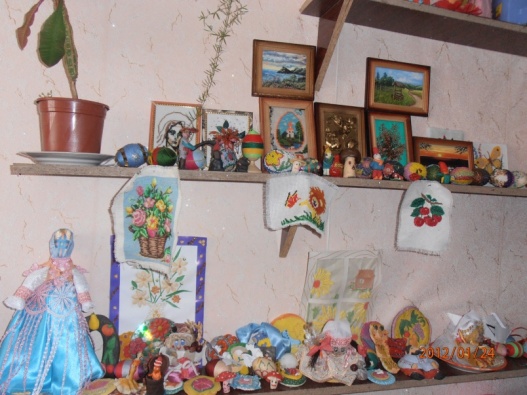 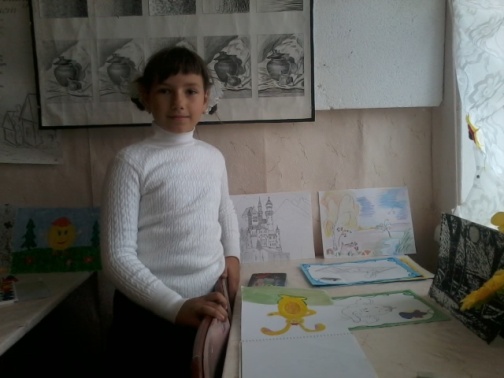 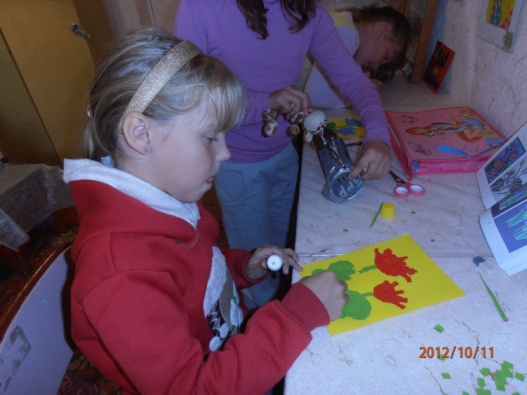 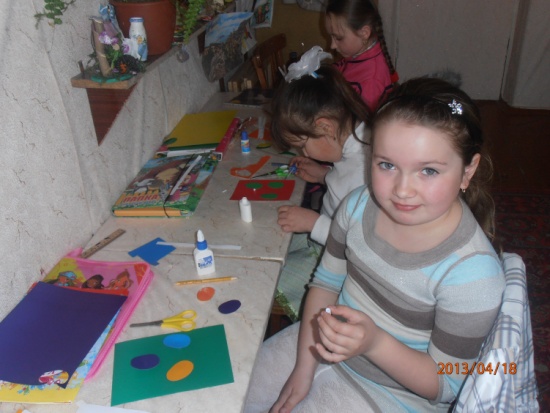 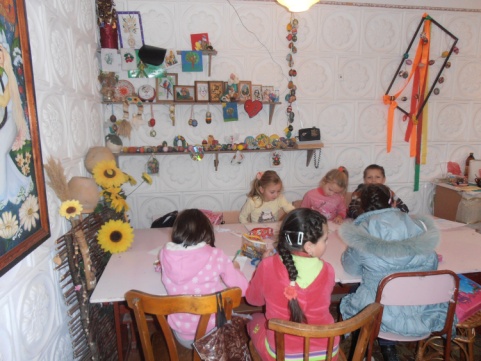 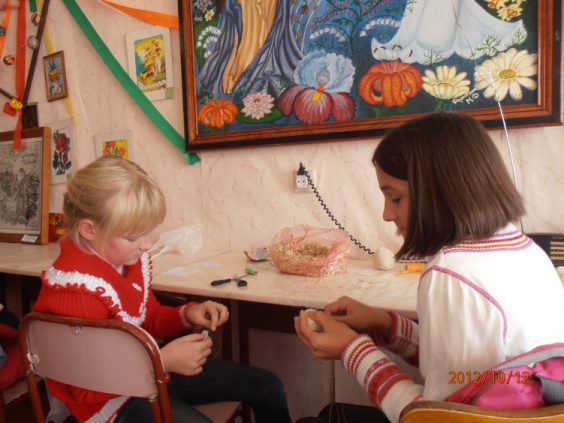 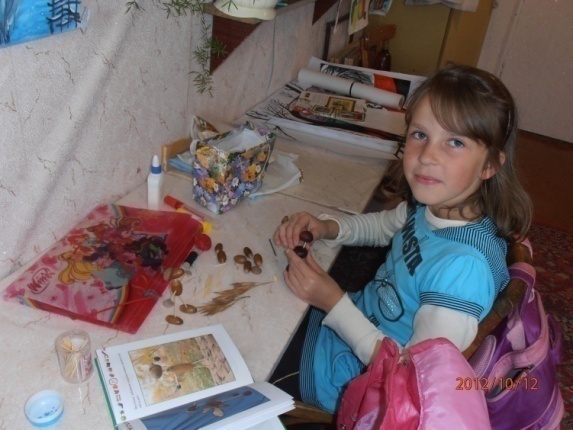 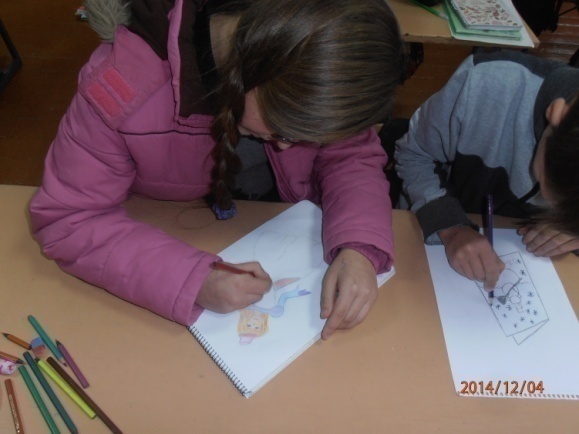 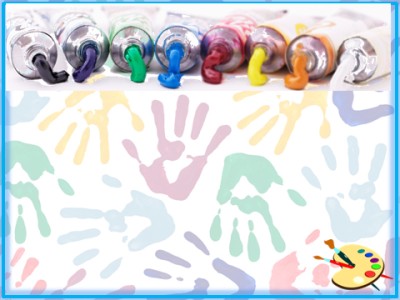 Мої захоплення:
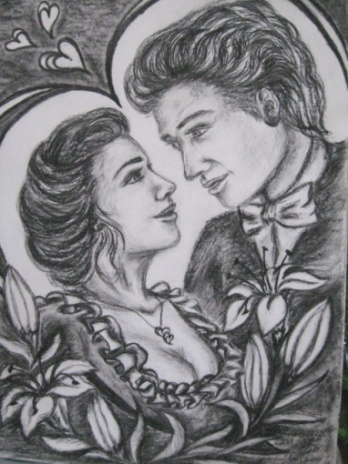 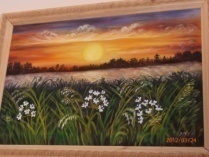 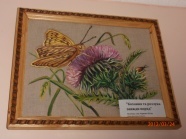 - Створення картин
- Виготовлення ляльок - сувенірів
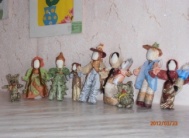 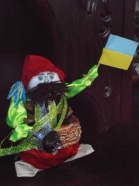 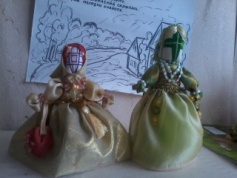 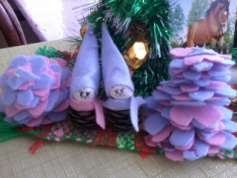 - Мотанки:
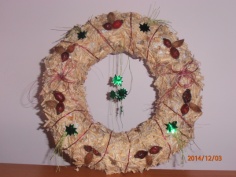 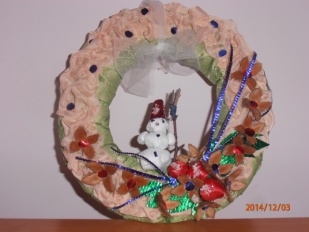 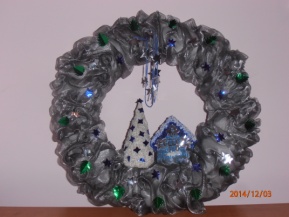 Новорічні вінки –
 обереги
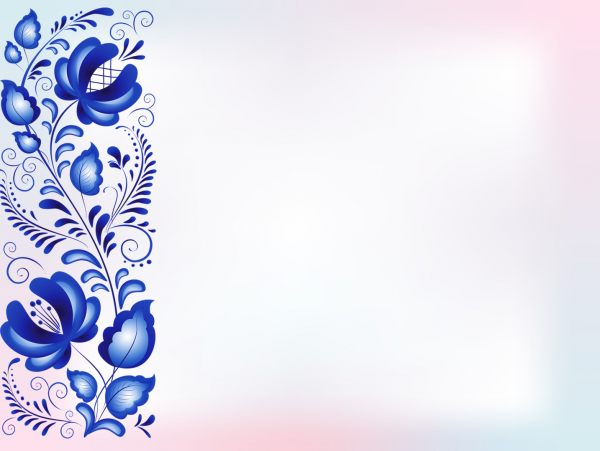 Служіть один одному  тим даром, 
                                   який вам дан.
Святий Апостол Павло
Обдарованість – це іспит:
Де подінеш? Як послужиш?
І чи є на неї “попит”? 
Чи понести надолужиш?

Хтось плете чи вишиває,
Пише вірш або малює…
То Творець все посилає – 
Обдарованість дарує!

Обдарованість – робота:
Людям й Богові служити!
Це дарована Свобода 
Жити чесно і творити!
Спробуйте і ви сьогодні 
Подумати про свої таланти …
Вони можуть бути прекрасною 
інвестицією для Божого Царства!
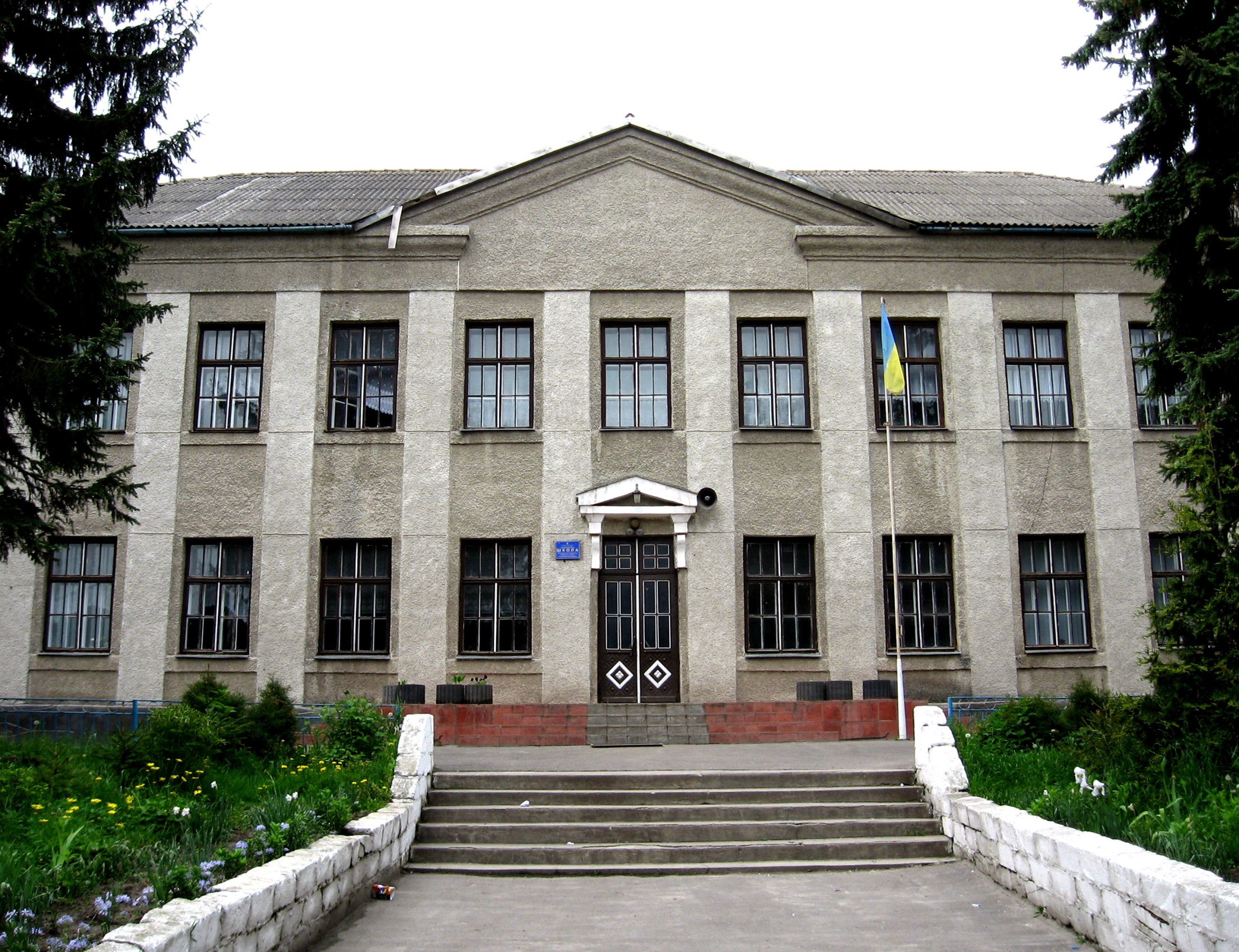 Дякую за увагу!